校内手帳甲子園
をはじめる前に
開催手順書
校内手帳甲子園を実施するメリット
1.手帳とともに学校生活を振り返ることで生徒自身の成長実感に繋がる

2.生徒同士の学び合い・教え合いを促進できる

3.生徒自身が自らの成長を促すことで教員の指導負担が減る

　⇒生徒の主体的な学びを効率よく促進するイベントです！
手順例１　校内手帳甲子園を文化祭で実施する！
こんな学校におすすめ！
学校の取り組みや

生徒の手帳活用を

対外的に広くPRしたい！
教員からの声がけが多く

指導がマンネリしている
生徒会や文化祭実行委員

の主体性を育みたい
手順1　生徒会や文化祭実行委員が
　　　  開催スケジュールの計画立てを行う
POINT!
おすすめの公示日は夏休み前。
夏休み明けを提出期限にすることで、生活習慣が乱れがちな長期休暇を有意義に過ごすきっかけに。
手順2　ポスターや全校集会で
　　　  開催スケジュールを公示
手順3　生徒から提出された応募用紙を
　　　  模造紙に貼り、ナンバリングする
CHECK!
同封されている
東北高等学校の
開催事例もご覧ください。
手順4　文化祭当日に投票箱と一緒に
　　　  ナンバリングした応募用紙を掲示
　　　  来場者に投票を促し
　　　  後日得票の多かった生徒を表彰
2019年6月現在
株式会社NOLTYプランナーズ
掲載内容を許可なく転載することを禁じます
代表:(03)4284‐1009
http://www.noltyplanners.co.jp/scola/index.html
2019年 校内手帳甲子園 開催手順書
手順例2　校内手帳甲子園を授業参観で実施する！
こんな学校におすすめ！
プレゼンテーションを

通して生徒の表現力や

傾聴力を育成したい
ロングホームルームの

空き時間を有効活用したい
生徒が主体的に学ぶ様子

を保護者に見てほしい
手順1
手順2
手順5
手順3
手順4
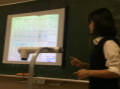 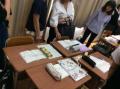 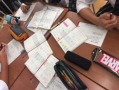 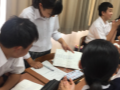 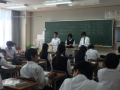 HR委員会から
校内手帳甲子園
のルール説明
代表者が教壇で再びプレゼンしクラス代表を決定
投票時間を利用して保護者も手帳を観覧する
グループごとに生徒がプレゼンテーションを行う。リフレクションシートを記入し、投票の後代表者を決定
CHECK!
同封されている四ツ葉学園中等教育学校の開催事例もご覧ください。
ホームページにも開催に役立つ資料をご用意しました。本資料左下部URLの『先生向けデータベース』にてユーザー名・パスワードともに『V8bm』でアクセスできます。
こんな実施方法も
忙しくて開催できないかも……
他の学年にも取り組みを見てほしい！
日ごろからよく手帳を使っている生徒に
任意で提出を促すケースも多いようです
また、夏休み中の課題として応募用紙を
配布する学校も増えています
他コースや他学年の生徒や先生からの
投票を募ってみてはいかがでしょう？
後輩などからの得票やフィードバック
がやる気に繋がる生徒も多いはず！
第8回手帳甲子園の最新情報
■第8回手帳甲子園 本大会は
　2020年 2月 1日㈯
　東京国際フォーラムにて開催決定！
■地方大会は
　11月中旬～12月に
　東京,大阪,東北,九州そして愛知　
　にて開催予定！
2019年6月現在
株式会社NOLTYプランナーズ
掲載内容を許可なく転載することを禁じます
代表:(03)4284‐1009
http://www.noltyplanners.co.jp/scola/index.html
2019年 校内手帳甲子園 開催手順書